European Cohesion Policy 2014-2020 closely linked with EU2020
13th Insuleur Forum -
Malta 8 November 2013



M Haapakka
DG Regional and Urban Policy, EU Commission
EU Cohesion Policy invests in …
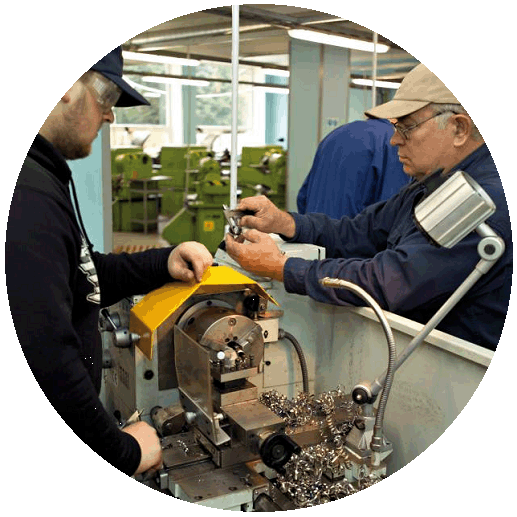 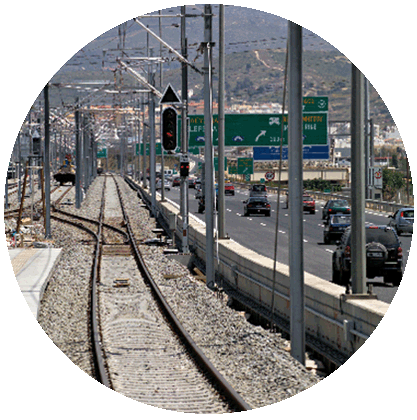 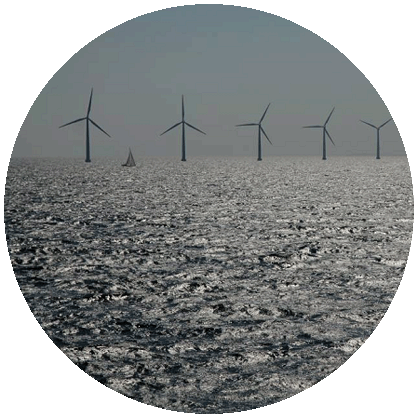 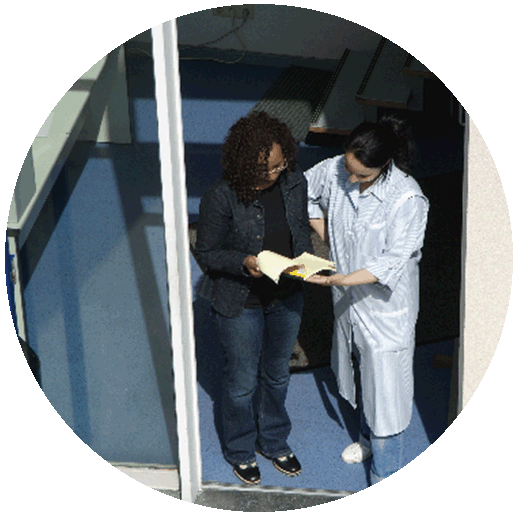 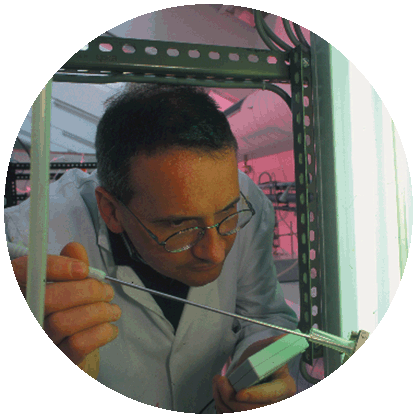 SME  competitiveness
Social Inclusion

 Employment
Sustainable urban 
development
Energy efficiency  & renewable energies
Low carbon economy
Transport
Environment

Cooperationbetween MS, regions and cities
ICT
Research
and innovation
Europe 2020 – Strategy for smart, sustainable and inclusive growth
5 targets
Employment - 75 % of the population aged 20-64 to be employed 
Innovation - 3% of the EU's GDP to be invested in R&D and Innovation
Climate change
greenhouse gas emissions 20% lower than 1990 (or even 30%, if the conditions are right) 
20% of energy from renewables 
20% increase in energy efficiency 
Education 
reducing the rates of early school leaving below 10% 
at least 40% of 30-34–year-olds completing third level education 
Fighting Poverty and Social Exclusion - at least 20 million fewer people in or at risk of poverty and social exclusion
Flagship initiatives to boost investments
Cohesion Policy 2014-2020 - objectives
Deliver the Europe 2020 strategy objectives of smart, sustainable and inclusive growth

Cohesion Policy provides the necessary investment framework and delivery system 

Focus on results
Maximise the impact of EU funding
A stronger territorial approach

The European Regional Development Fund, European Social Fund and Cohesion Fund together account for more than one third of the EU's overall budget
Cohesion policy alignment to Europe 2020
European Structural and Investment Funds:  three funds under Cohesion policy (ERDF – ESF – CF) and the Rural Development and Fisheries funds (EAFRD, EMFF) 

Common Provisions Regulation (CPR) provides for  
Partnership Agreement at national level, in dialogue with the Commission
Alignment to EU2020 through 11 Thematic Objectives (TOs)

Fund specific regulations translate TOs  into fund specific priorities and define concentration of resources on themes.

COM position papers, country specific recommendations
Thematic objectives 2014-2020 (1)
01	Strengthening research, technological development and innovation
02	Enhancing access to, and use and quality of, information and communication technologies
03	Enhancing the competitiveness of small and medium-sized enterprises, the agricultural sector
04	Supporting the shift towards a low-carbon economy in all sectors
05	Promoting climate change adaptation, risk prevention and management
06	Preserving and protecting the environment and promoting resource efficiency
07	Promoting sustainable transport and removing bottlenecks in key network infrastructures
6
Thematic objectives 2014-2020 (2)
08	Promoting sustainable and quality employment and supporting labour mobility
09	Promoting social inclusion and combating poverty and any discrimination
010	Investing in education, training and vocational training for skills and lifelong learning
011	Enhancing institutional capacity of public authorities and stakeholders and an efficient public administration


(012) Technical Assistance
7
Cohesion Policy 2014-2020 - targeting
Investing in all EU regions: Less developed regions (< 75% of EU-27 GDP); Transition regions (75% to 90% of EU GDP); More developed regions (GDP > 90% of EU GDP)
ERDF concentrating on 
Innovation and research, the digital agenda, support for small and medium sized businesses (SMEs) and the low-carbon economy (Less developed regions: 50%, Transition regions: 60%, and More developed regions: 80%).
Low-carbon economy (energy efficiency and renewables) obligations for minimum share of ERDF  (Less developed regions: 12%, Transition regions: 15% and More developed regions: 20%).
Earmarking 5 % minimum amount under the ERDF to be spent for integrated urban actions
ESF minimum share: At least 23.1% of  Cohesion policy budget will be allocated to investments under the European Social Fund (ESF).
8
Thematic
dimension:
Concentration on Europe 2020 priorities
Sustainable growth
Low-carbon
Resource-efficient
Risk-prevention
Transport
Inclusive growth
Employment
Social inclusion
Education
Smart growth
Research &
Innovation
IT
SME
Territorial instruments
Territorial
dimension:
Integrated strategies and actions
Cities and towns
I
TI
CLLD
Deprived urban neighbourhoods
Functional urban areas, metropolitan regions
Territorial pacts and local initiatives for employment, education and social inclusion
Rural areas, fisheries areas, etc.
Other functional economic areas
2014-2020 - Reinforced territorial approach
The Common Strategic Framework identifies:

key territorial challenges (urban, rural, coastal and areas with particular features etc.)
priority areas for cooperation, including macro-regional and sea basin strategies
coordination mechanisms among the ESIF funds and with other relevant Union policies and instruments

More detailed mechanisms and arrangements by the Member States and regions should be set out in Partnership Agreement and programmes.
Sustainable urban development
Min. 5% of ERDF resources in each Member State based on integrated urban strategies in line with ERDF Art. 7 
At least selection of projects should be delegated to urban authorities
To be implemented with integrated approach and involvement of cities, possibility to choose among three delivery mechanisms:
ITI
Specific operational programme
Dedicated priority axis
Article 10 of the European Regional Development Fund (ERDF)
Operational programmes co-financed by ERDF covering areas with severe and permanent handicaps:
Island Member States eligible under Cohesion Fund, and other islands except those on which the capital of a Member State is situated or which have a fixed link to the mainland
Mountainous areas as defined by the national legislation of the Member State
Sparsely (less than 50 inhabitants per square kilometre) and very sparsely (less than 8 inhabitants per square kilometre) populated areas
shall pay particular attention to addressing the specific difficulties of those areas.
Outermost regions
Extra allocation for the outermost (and sparsely populated) regions 

ERDF Art. 11 on the use of the allocation
not subject to thematic concentration
shall be used to offset the additional costs linked to characteristics and constraints referred to in Art. 349 of the Treaty
Islands – derogation under thematic concentration
ERDF Art. 4 Thematic concentration: 
All NUTS2 level regions consisting solely of island Member States or islands which are situated in Member States receiving Cohesion Fund support, or which are outermost regions, shall be considered as less developed regions for the purposes of this Article:

Concentration: at least 50 % to innovation, ICT, SMEs and low carbon economy
12 % to low carbon economy (if eligible to Cohesion Fund support, will increase the requirement from 12 to 15 %)
Tools for territorial development (1)
Integrated territorial investment (ITI) to “bundle” investments under more than one priority axis of one or several programmes to ensure integrated approach 
option for ERDF, ESF, Cohesion Fund - EAFRD and EMFF can contribute (eg. urban-rural linkages)
integrated territorial strategies 

Community-led local development (CLLD) – joint initiative of four EU funds to support implementation of joint bottom-up local development strategies (based on "Leader" approach)
option for ERDF, ESF, EMFF, compulsory for EAFRD
Tools for territorial development  (2)
Possibility to modulate EU co-financing rate to programme priority axis, to take account of areas with severe and permanent natural or demographic handicaps (Art. 111 CPR)

including island Member states eligible under the Cohesion Fund, and other islands except those on which the capital of a Member State is situated or which has a fixed link to the mainland
mountainous areas as defined by the national legislation of the Member State
sparsely populated areas.
Example of ITI
Regional
ERDF-ESF OP
National/sectoral
ERDF OP
ESF OP
Intermediary
body
I
T
I
CF OP
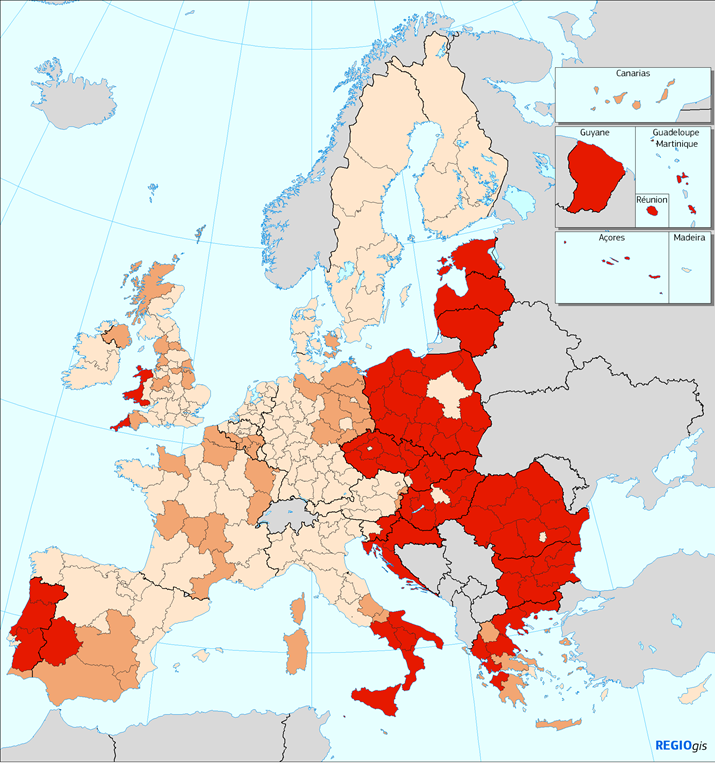 Geographical  eligibility for Structural Funds support 2014-2020
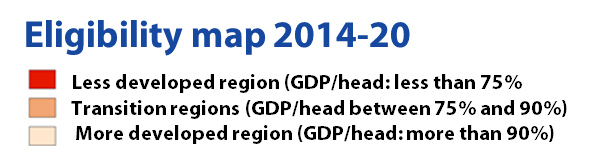 18
For more information

InfoRegio: 	ec.europa.eu/inforegio

RegioNetwork: www.regionetwork2020.eu

http://ec.europa.eu/regional_policy/index_en.cfm

http://ec.europa.eu/regional_policy/what/future/index_en.cfm

http://ec.europa.eu/regional_policy/impact/index_en.cfm

http://ec.europa.eu/europe2020/index_en.htm